Tata Tertib Sekolah
Harus dipatuhi dan dilaksanakan.
Jika tidak dilaksanakan
Mendapatkan sanksi atau hukuman
Mematuhi Tata Tertib Akan Melatih Hidup Bertanggug Jawab
Tata Tertib Disekolah Wajib Dipatuhi Oleh Seluruh Warga Sekolah
Contoh Tata Tertib Disekolah
2. Memakai sergam sesuai jadwal
1. Datang kesekolah tepat waktu
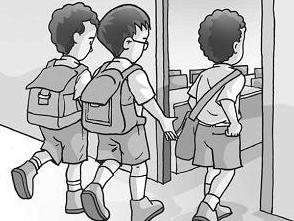 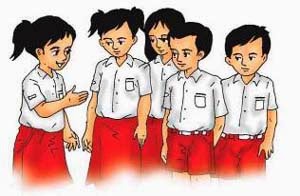 3. Memberi surat keterangan apabila tidak datang kesekolah
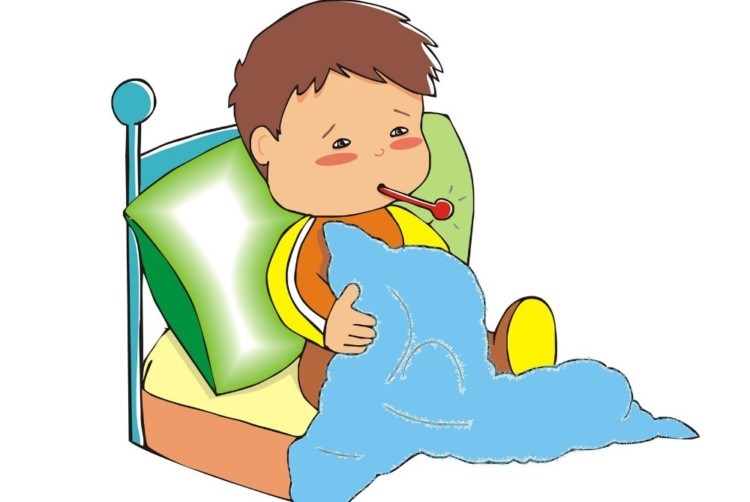 4. Mengumpulkan tugas tepat waktu
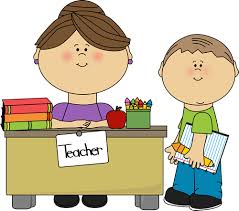 5. Memperhatikan Guru Saat Menjelaskan Pelajaran
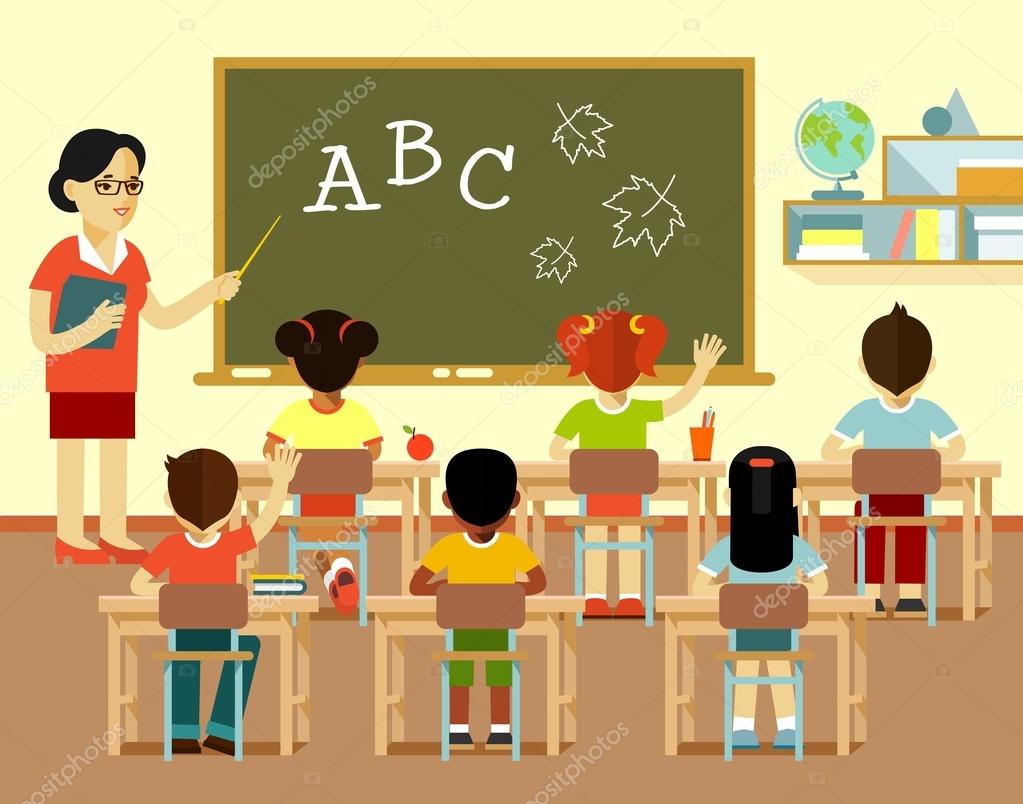 6. Tidak ribut dikelas
5. Membuang sampah pada tempatnya
6.Melaksanakan tugas piket
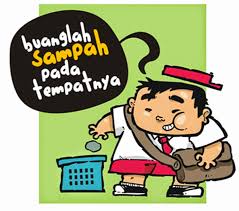 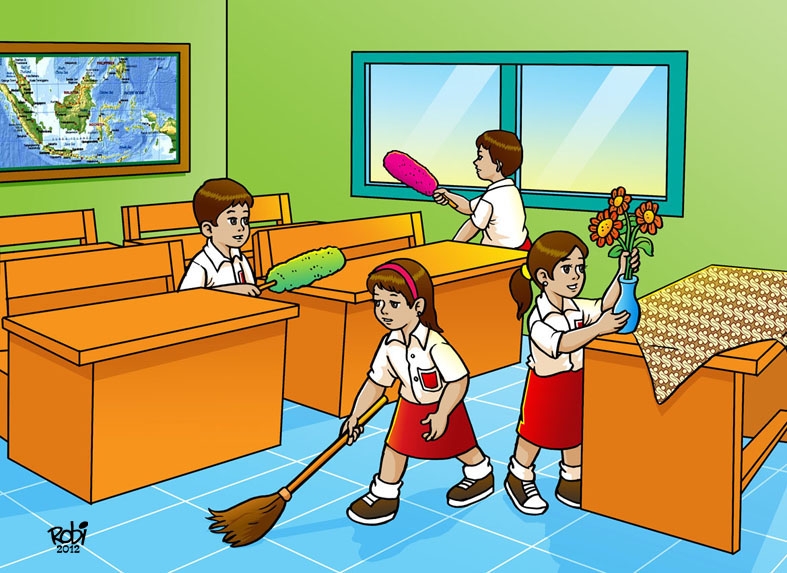 Manfaat tata tertib disekolah
Punya banyak teman
Suasana belajar menjadi nyaman
Melatih kedisplinan dan tanggung jawab
Mencegah kekacauan
Akibat tidak mematuhi tata tertib disekolah:
Dijauhi teman
Suasana belajar menjadi tidak nyaman
Ditegur oleh guru
Terjadi kekacauan